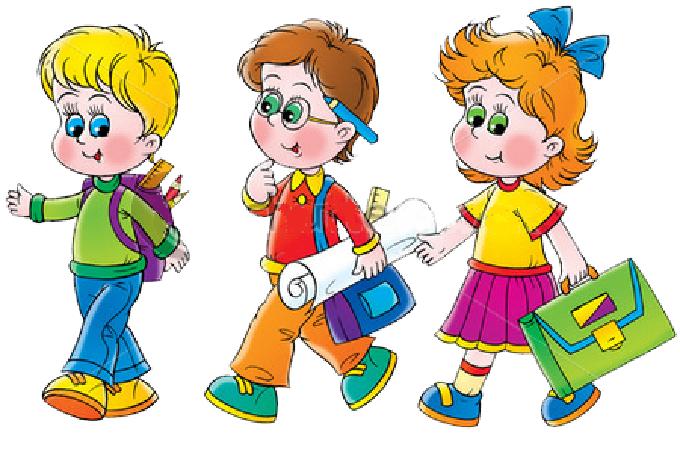 ОЛИМПИАДА ПО ЛОГОПЕДИИ 
СРЕДИ УЧАЩИХСЯ 
2 КЛАССОВ
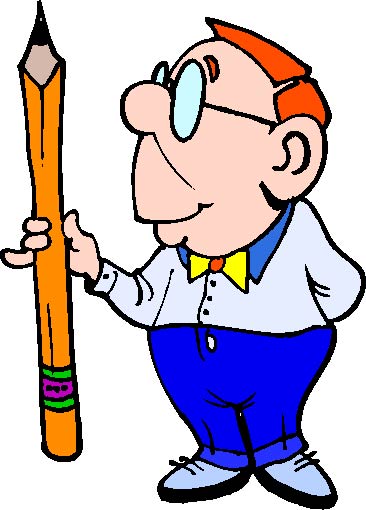 1 задание. Допишите недостающую букву.
САМОЛЁ_     КАРАНДА_     Ч_ЛОК     ЧА_НИК           ЗАМ_К                ВЕТЕ_   
ПЕ_АЛ              Ш_ЛАШ             М_СТ   
СУМ_А             К_СЫ            МАШ_НА    ЛЫЖ_
2  задание. Из ряда слов составьте предложения.
ДЫМОК, ИДЁТ, ТРУБА, ИЗ
ОРЕХИ, В, БЕЛКА, ПРРЯЧЕТ, ДУПЛО
ГРЯДКЕ, НА, ОГУРЦЫ, РАСТУТ
СИДИТ, СТОЛОМ, ПОД, КОТ
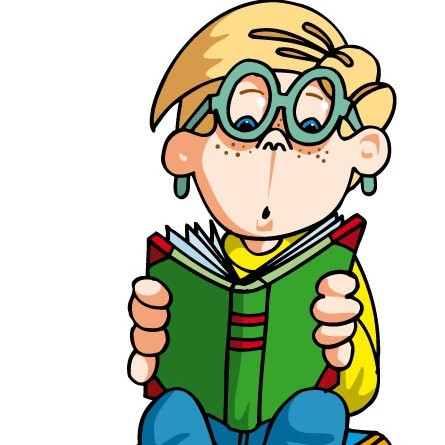 3 задание. Подберите парами слова, близкие по значению.
А) ПЕЧАЛЬ, АЗБУКА, МЕСЯЦ, ВРАЧ, КОНЬ, ТВЁРДЫЙ, ЛЬЁТСЯ;

Б) ГРУСТЬ, АЛФАВИТ, ЛУНА, ДОКТОР, ЛОШАДЬ, ЖЁСТКИЙ, ТЕЧЁТ;
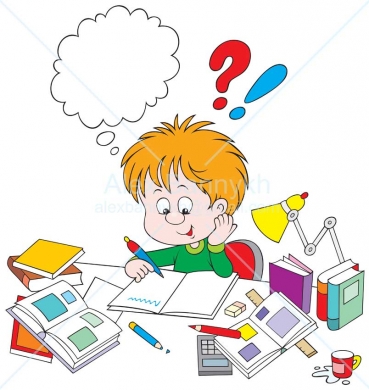 4 задание. Вставить в предложение слова вместо картинок.
Девочка сорвала
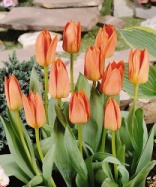 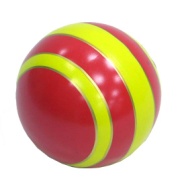 упал в речку.
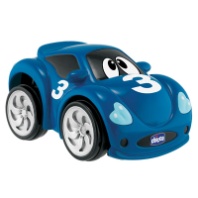 Мальчик катает
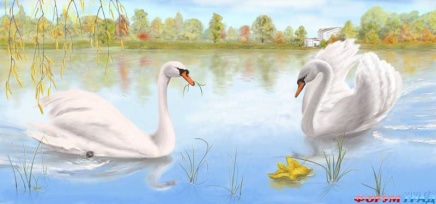 На озере плавали белые
На небе после дождя появилась
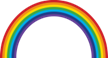 ВЫ МОЛОДЦЫ!
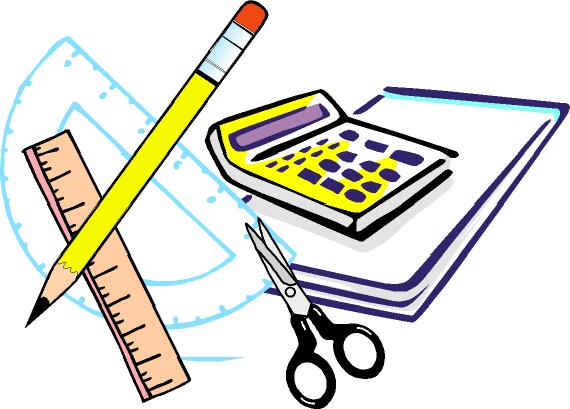